Automated Identification of Libraries from Vulnerability Data
Yang Chen, Andrew E. Santosa, Asankhaya Sharma
Veracode
David Lo
Singapore Management University
07.09.20
1
© Veracode, Inc. 2020 Confidential
[Speaker Notes: Good evening everyone.

Today I will talk to you about automated library identification from vulnerability data.
This is a joint work of some of us from Veracode with Professor Lo from the Singapore Management University.]
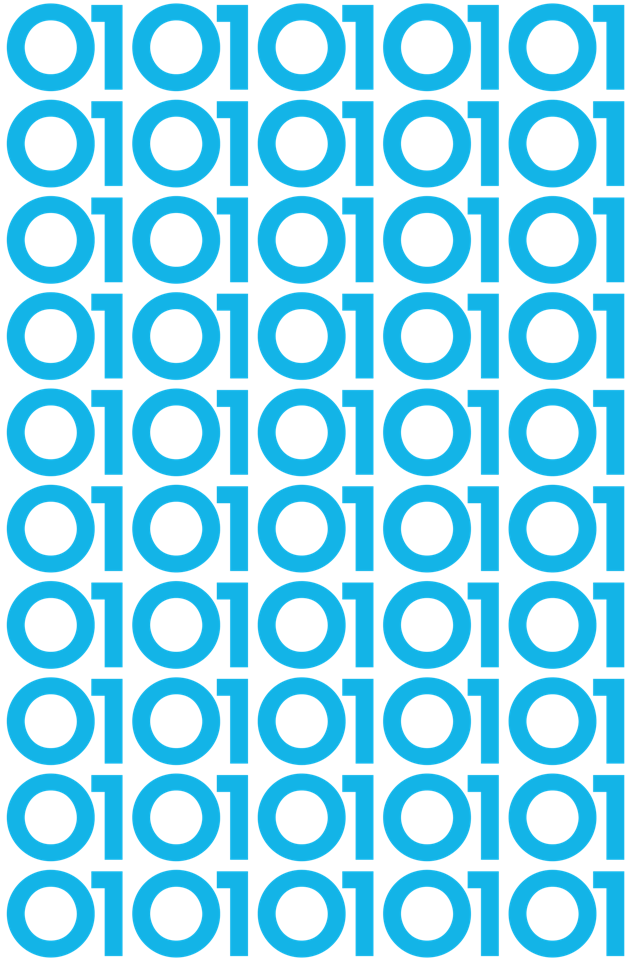 Agenda
This is for a much simpler agenda. The 01 graphic pattern may be removed if not wanted.
Software Composition Analysis

Vulnerable Library Identification Using FastXML

Experimental results

Conclusion
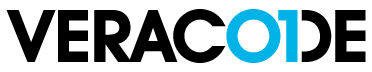 2
© Veracode, Inc. 2020 Confidential
[Speaker Notes: Our problem is in the context of software composition analysis, so firstly I will discuss about it.

Secondly, I will discuss our approach of identifying vulnerable libraries from NVD entries using the FastXML algorithm.

Thirdly, I will show some of our experimental results before finally concluding this talk.]
Software Composition Analysis
Open-source libraries have vulnerabilities

What vulnerable libraries used by an application?

SCA comes to the rescue
3
© Veracode, Inc. 2020 Confidential
[Speaker Notes: Open-source software is very widely used in today’s software development.

It has contributed significantly to speed up and lower the cost of software development, but the impact of security vulnerability in open-source software can be huge.

So, if you develop an application which uses open-source software libraries, you would wonder if your application uses vulnerable libraries, either directly or transitively.

So, this is the problem that SCA solves: it analyzes your application to automatically find out the vulnerable libraries it is using.]
Software Composition Analysis
Core step: vulnerability curation from various internet sources: NVD, Jira tickets, Bugzilla reports, Github issues, pull requests, commits, mailing lists 

Curation process is manual: needs automation in associating NVD entries with vulnerable library names
This options has an image content placeholder.
4
© Veracode, Inc. 2020 Confidential
[Speaker Notes: The core of software composition analysis is a library vulnerability database, which contains the information of open-source libraries and their vulnerabilities.

The library vulnerability database is curated by security researchers using data from various sources, including the national vulnerability database or NVD, Jira tickets of various open-source software, Bugzilla reports, Github issues and pull requests, commits, and mailing lists.

One of the tasks that the researchers need to do is to associate vulnerability data from NVD with open-source libraries, say from Maven central. Unfortunately, this process is manual, so for this paper, we focus on this problem, namely, to automatically associate national vulnerability database with library names.]
CVE-2015-7318
Extracted text from NVD:




Library name Zope2 not mentioned
2015 allows responses bugzilla.redhat.com show bug.cgi http oss 16 header lists 09 headers injection 22 www.openwall.com plone hotfix plone.org 20150910 1264796
5
© Veracode, Inc. 2020 Confidential
[Speaker Notes: Associating NVD entries with library names is not straightforward. Here we show the textual parts from the data for CVE-2015-7318 retrieved from the NVD.

This vulnerability actually belongs to the Zope2 Python library, however, this library name is nowhere mentioned in the textual data.]
CVE-2011-0448
Extracted text from NVD:







Library name Ruby on Rails Active Record not mentioned in NVD record
pipermail 2 source advisories lists.fedoraproject.org package announce secunia.com function 0 attacks www.vupen.com english securitytracker.com output re- leases sql argument 11 2011 4 april injection 3 8 group values rails groups.google.com arguments ruby rubyonrails weblog.rubyonrails.org integer limit msg dmode gplain 057650.html 0877 4e19864cf6ad40ad 43278 1025063 new
6
© Veracode, Inc. 2020 Confidential
[Speaker Notes: This is another example of textual parts extracted from NVD data for CVE-2011-0448.

This is a vulnerability that belongs to the Ruby on Rails Active Record library, which is nowhere mentioned.]
CPE Configurations for Matching?
NVD data fields:
CVE id
Description
Common platform enumeration (CPE) configurations
References (web links)

CPE configuration
Includes vendor and product names:
	 cpe:2.3:a:arastta:ecommerce:1.6.2:*:*:*:*:*:*:* 
Matchers: product name, e.g., ecommerce:
Matching these with library names directly has low performance: average F1 = 0.24
7
© Veracode, Inc. 2020 Confidential
[Speaker Notes: There is actually a specific component of an NVD data entry that seems to refer directly to library names.

These are the CPE configurations, which is a regular expression containing vendor and product names, with an example shown here, with the vendor name arastta and product name ecommerce.

Of these two components, the product name is the one that is more likely to be a library name, and these can be used as a “matcher” for direct matching with a library name in the library vulnerability database.

Unfortunately, such direct matching has a low prediction performance, where the average F1 score is on 0.24 across all NVD entries.]
Our Approach
Use machine learning to predict the related library names for any given CVE id
Screenshot
We treat as instance of extreme multi-label learning (XML) 

We use FastXML algorithm
Prabhu & Varma, KDD ‘14
Implementation: https://github.com/Refefer/fastxml 

System already used in production
This options has an image content placeholder.
8
© Veracode, Inc. 2020 Confidential
[Speaker Notes: So, because we need to match NVD entry with library names, yet direct matching is no good, in this paper we try to use a machine learning approach.

Here, we treat or problem as an instance of extreme multi-label learning, a.k.a. XML, where the problem is to match your data into an extremely large number of labels. Note that we have more than 2 million library, which are the labels in our case, to be matched.

There are several attempts at solving this problem in the literature. We use the approach called FastXML by Prabhu and Varma, which was presented in 2015 KDD conference, which is often cited by the literature in this area, and for our system we use the FastXML implementation by Refefer.

Our system is already used in production, where as shown in the UI here, where given an NVD entry, the system recommends a number of libraries of potential match, with their scores, which are the likelihood of match.]
FastXML
Learns an ensemble of trees over feature space
each node represents a set of features
thus also representing the set of their labels 

Each node is split using ranking-sensitive loss function
starts with a randomly-assigned split, which is then repaired using the loss function until no change
thus each tree may be different 

At leaf, the score for each label is its probability for the leaf in the training data
9
© Veracode, Inc. 2020 Confidential
[Speaker Notes: Now before we go into experimental results, we briefly discuss the features of the FastXML algorithm.

It is basically an algorithm that builds an ensemble of trees over the feature space.

The root of the tree represents the whole feature space.

Each tree node represents a set of features which is mapped to a set of labels in the training data

The features in our case is the NVD features and the labels are library names.

FastXML splits each node in this tree using rank-sensitive loss function which is how it is different from the previous approaches.
The rank-sensitive loss function called normalized DCG (nDCG), applied over all the labels.

Note: DCG (discounted cumulative gain) is a measure to quantify the quality of ranking. Given a rank p of an item, its DCG is DCG(p).  Normalized DCG (nDCG) is DCG(p) normalized to [0, 1] using an ideal DCG (IDCG), which is the maximum of the DCG(p). That is, nDCG(p) = DCG(p)/IDCG(p). 

The splitting for a node is first randomly done, and it is then repaired using the loss function until there is no change. Due to the randomization each tree may give different result.

At the leaf of each tree, which represents a set of features, each label can be given a score, which represents the likelihood an element of that leaf has the label.]
Training Data
Features from NVD (cleaned)
Description
CPE configurations
References (web links)
Matchers

Labels from SCA library vulnerability DB
libname1, libname2, …

The 2 databases joined by CVE id
This options has an image content placeholder.
10
© Veracode, Inc. 2020 Confidential
[Speaker Notes: Before discussing our experimental results, one more thing that we need to discuss is our training data sizes.

So, here we have two data sources: the NVD, and the SCA library vulnerability database which is basically a mapping of the CVE ids to the vulnerable library names.

We joined the two data sources using the CVE id, resulting in almost 7,700 labeled data items.]
Matchers Alone Experiments
Prediction results are ordered by score

Considering top-k library names
precision@k
recall@k
F1@k
Matchers Alone as Feature
This options has an image content placeholder.
11
© Veracode, Inc. 2020 Confidential
[Speaker Notes: Now let’s discuss our experimental results. The extreme multi-labeling (XML) problem is about finding the more relevant subset of labels, so it doesn’t make sense to use performance measures for traditional binary classification.

Instead, in the literature the @k performance measures are commonly used. The prediction result of FastXML is the scores on each label, so we can talk about the label with the highest score, the label with the second highest score, and so on. The precision@k is the number of correct predictions among the k highest-scoring labels for the given CVE id, averaged over the whole of NVD.
The recall@k is the number of correct predictions among the number of labels for the given CVE id, averaged over the whole of NVD.
F1@k is the harmonic mean of both.

On the right-hand side of this slide, we show a small experiment that we had done using only the matchers as feature.
Recall the matchers are the product name in the NVD data.

As you can see here, the performance is quite low, so we should use all the features.]
Data Cleaning Experiments
Using All Features
Prediction results are ordered by score

Considering top-k library names
precision@k
recall@k
F1@k
This options has an image content placeholder.
12
© Veracode, Inc. 2020 Confidential
[Speaker Notes: We use all features of NVD that we listed before, not just matchers. But here we experiment on the effect of data cleaning.

First we have basic data cleaning where we remove non-alphanumeric characters except exclamation and question marks, and we expand aposthropes.

Second, we apply non-noun removal where we remove non-noun words using the NLTK Python package.

Third, we apply frequent-words removal, where we remove a word if it appears in some percentage of NVD entries.

We experimented with 30%, 60%, and 90% and we discovered that 30% gives the best result, and is what we use in production.]
Tree Ensemble
FastXML learns an ensemble of trees

Final label score = arithmetic mean of the label scores for all trees 

May improve prediction performance 

Allows parallelism, but may worsen running time (our CPU cores: 16)
This options has an image content placeholder.
13
© Veracode, Inc. 2020 Confidential
[Speaker Notes: As I mentioned before, FastXML learns an ensemble of trees that can be slightly different, and therefore can give different prediction results.

Given a prediction score for each label, the final score for that label is the arithmetic average across all trees.

Using more trees may improve prediction performance, and parallelism is enabled for training and prediction, but it may worsen running time if there’s not enough CPU cores.

So, on a node with 16 cores, we did an experiment with 32, 64, and 128 trees, and we use 64 trees in production since it seems to provide the best performance without too bad a performance cost.
The two rows here show the training and validation times for each configuration.]
Deployment Evaluation Case Study
We can train new models using more labeled data accumulated over time

However, need checks before deployment

Prediction results are ordered by score

Considering top-k library names
precision@k
recall@k
F1@k
This options has an image content placeholder.
14
© Veracode, Inc. 2020 Confidential
[Speaker Notes: Over time the security researchers label 

We want to confirm that a newly-trained model has a better performance than the model in production before replacing the production model. Production model trained July ‘19 and new model trained September ‘19.

There are two kinds of validation that we perform before deploying a new model.

Comparing the performance for the dataset at the moment each one is newly trained. Decrease in precision of new model but average F1@k still improves by 1.09%.
Comparing the performance for the same dataset (half of the dataset at the moment of training the new model). Here performance measures show significant improvement by new model, raising confidence for it to replace the production model.]
Conclusion
Machine learning system for predicting related libraries for NVD entries 

Modeled the problem as XML, and use FastXML 

At the time of writing: F1@1 score of 0.53 with average F1@k score 0.51 for k = 1,2,3

Future work: Deep learning?
15
© Veracode, Inc. 2020 Confidential
[Speaker Notes: So, in summary I had presented to you a machine learning system to predict related libraries for each NVD entry.

We modeled the problem as an instance of extreme multi-label learning (XML) due to large number of labels (> 2 million).

We use FastXML approach to the problem, obtaining reasonable performance, and we developed system that we already use in production.

At the time of writing (late September 2019), our best performance is that F1@1 score of 0.53 with average F1@k score of 0.51 for k = 1 to 3.

For future work, it may be possible to try out deep learning approach as some literature claims to beat FastXML performance using deep learning.]